PHÒNG GIÁO DỤC & ĐÀO TẠO QUẬN LONG BIÊNTRƯỜNG TIỂU HỌC ÁI MỘ B
TIẾNG VIỆT – TUẦN 6
Bài 33: Ôn tập
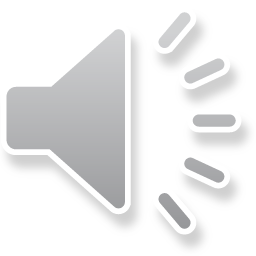 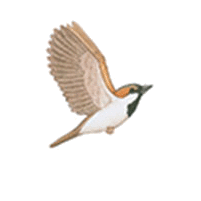 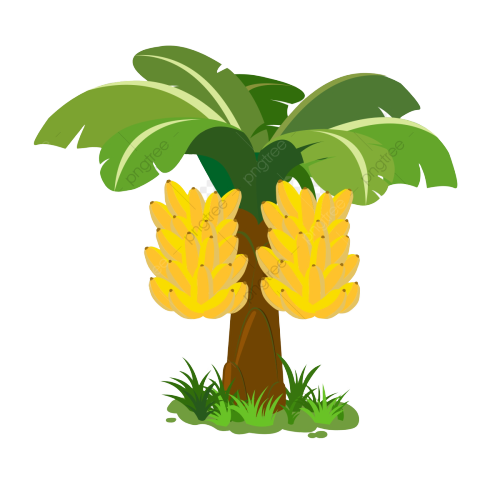 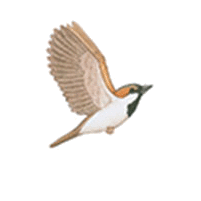 Trò chơi
Chuối Đố Khỉ Đột
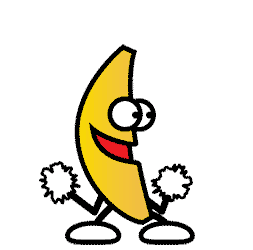 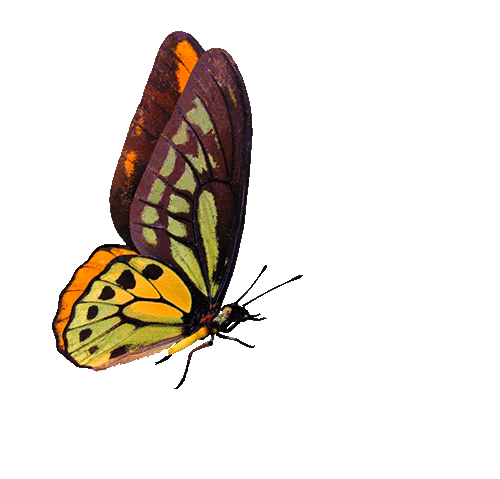 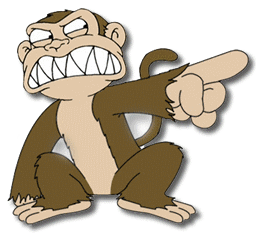 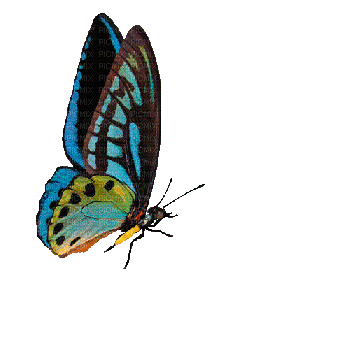 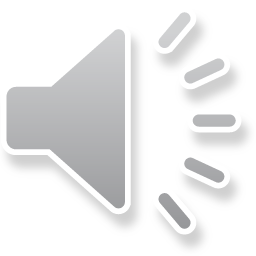 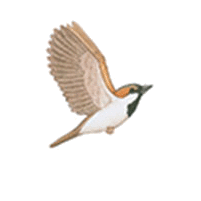 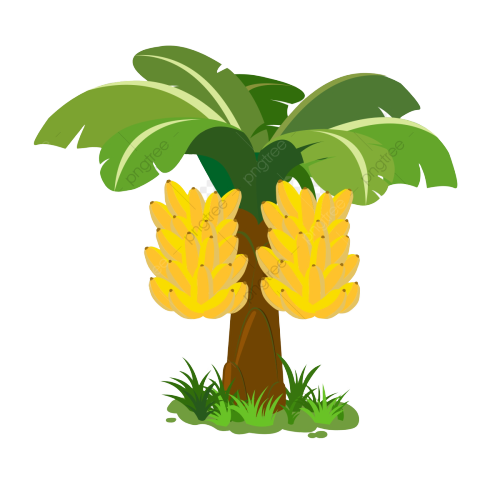 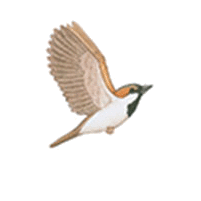 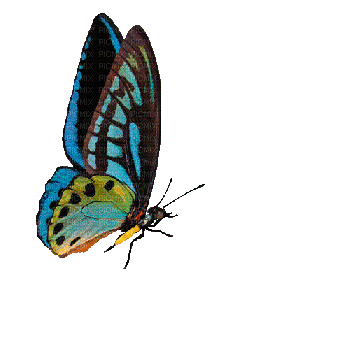 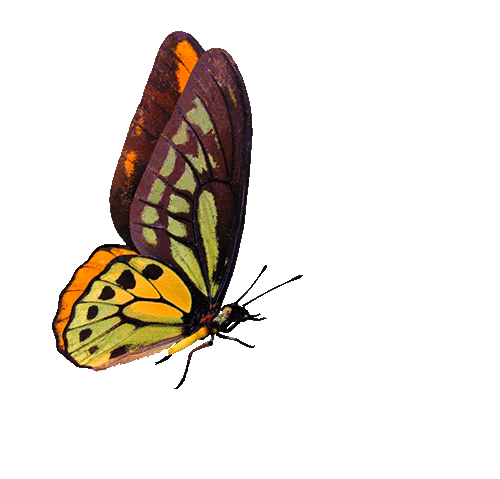 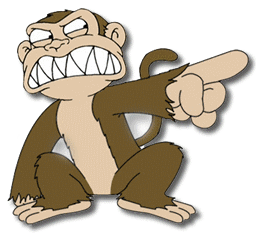 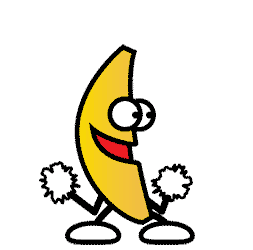 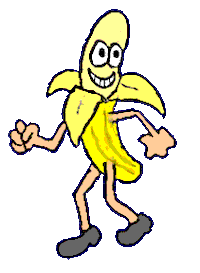 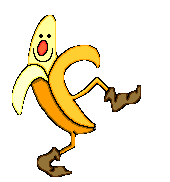 Kết thúc
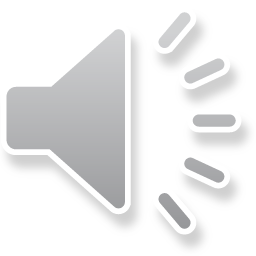 Tiếng nào có âm ua?
a. nô đùa
b. quả dừa
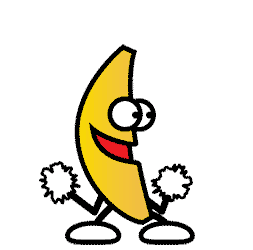 Quay Về
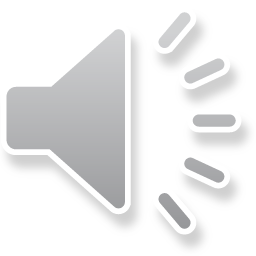 Tìm các tiếng có chứa âm ưa trong câu sau:
Mẹ mua sữa chua cho bé.
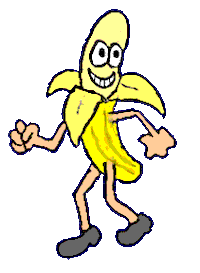 Quay Về
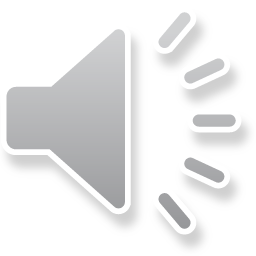 Đọc đoạn văn sau:
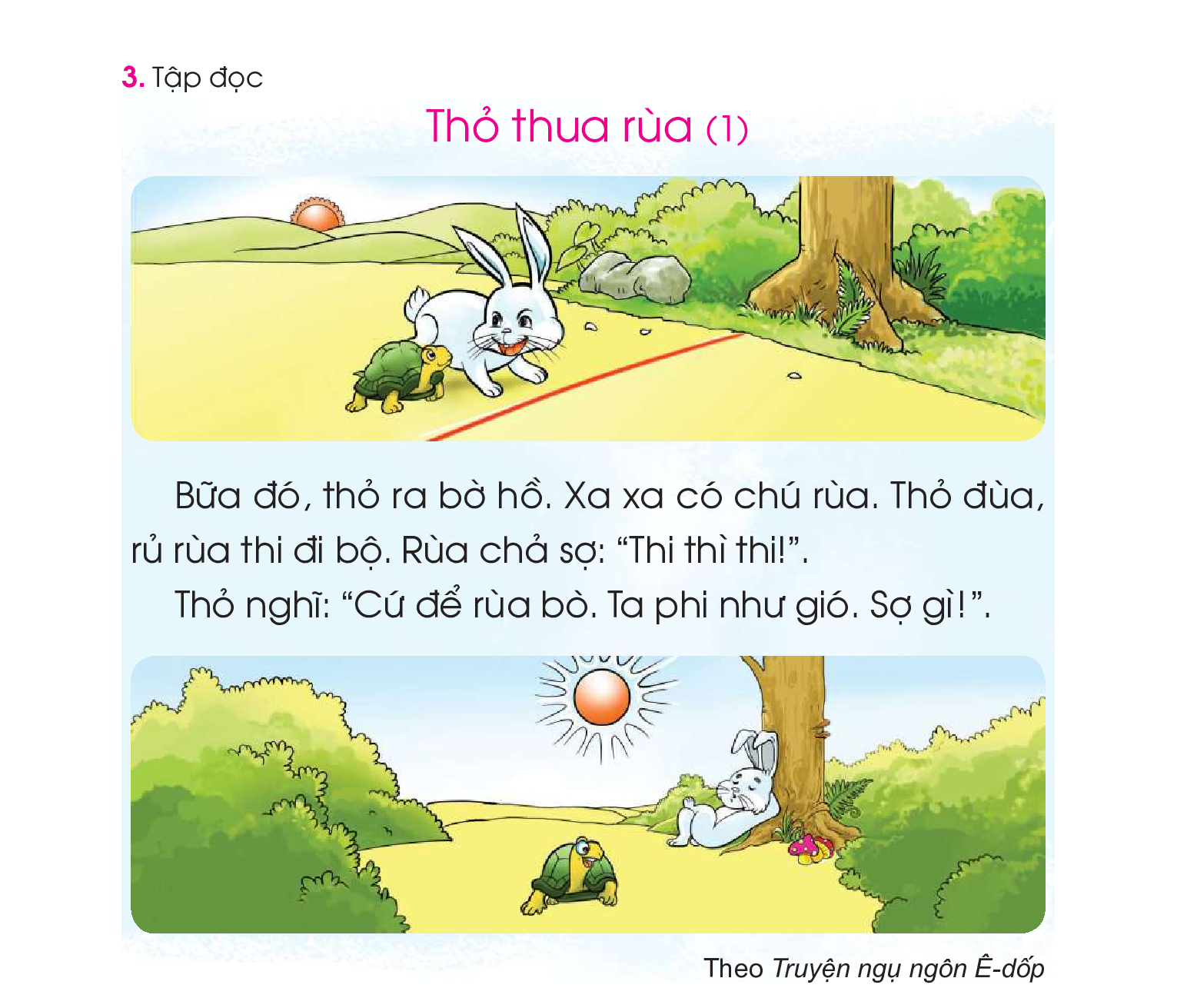 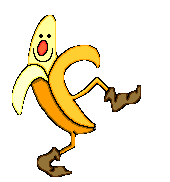 Quay Về
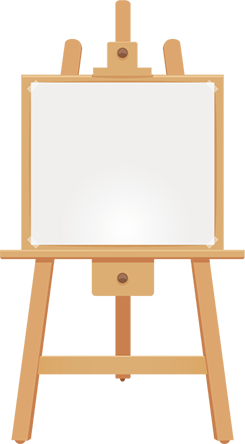 Tập đọc
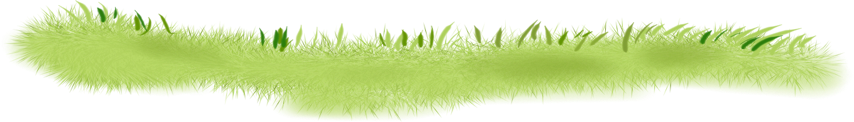 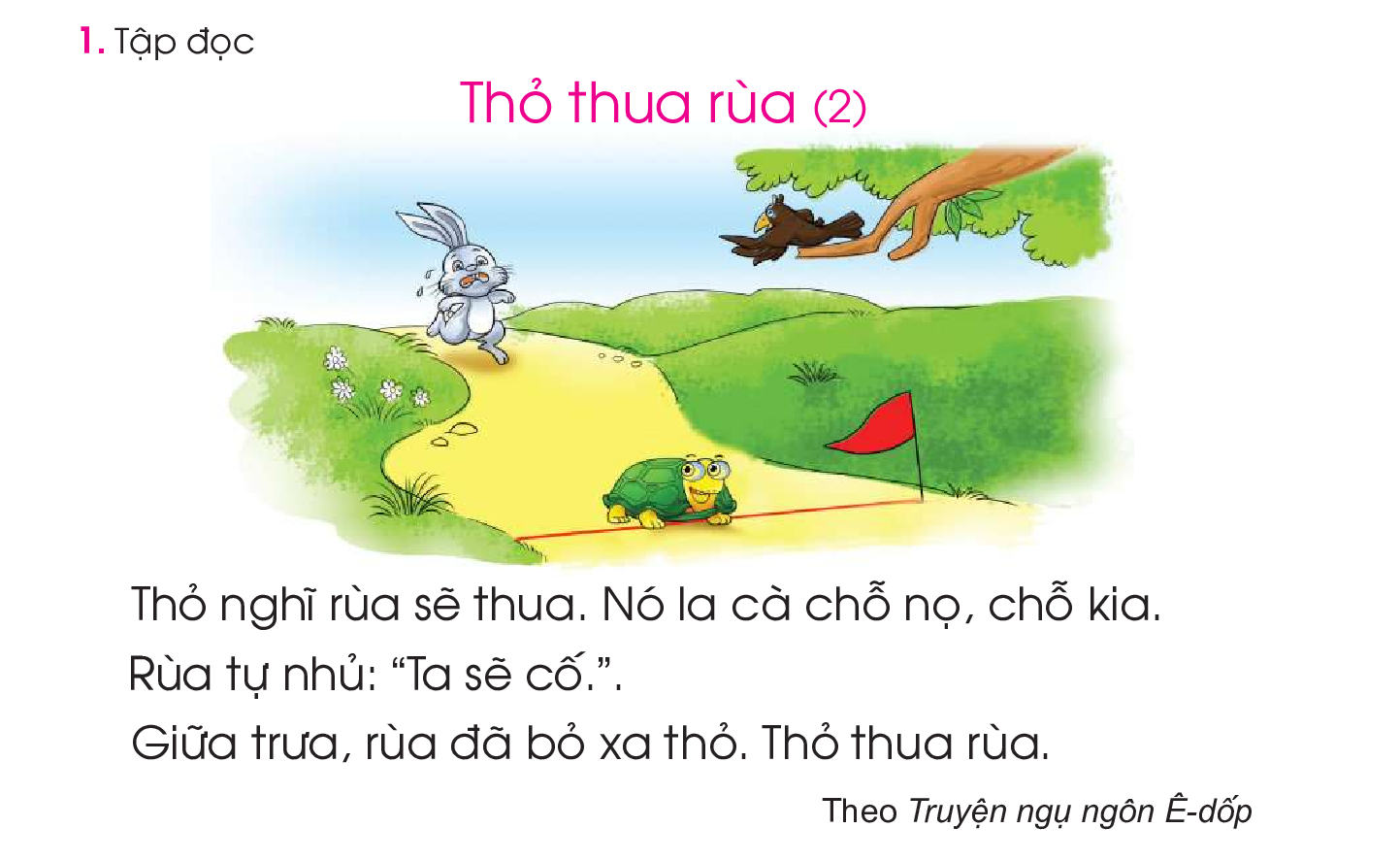 2
1
3
4
6
5
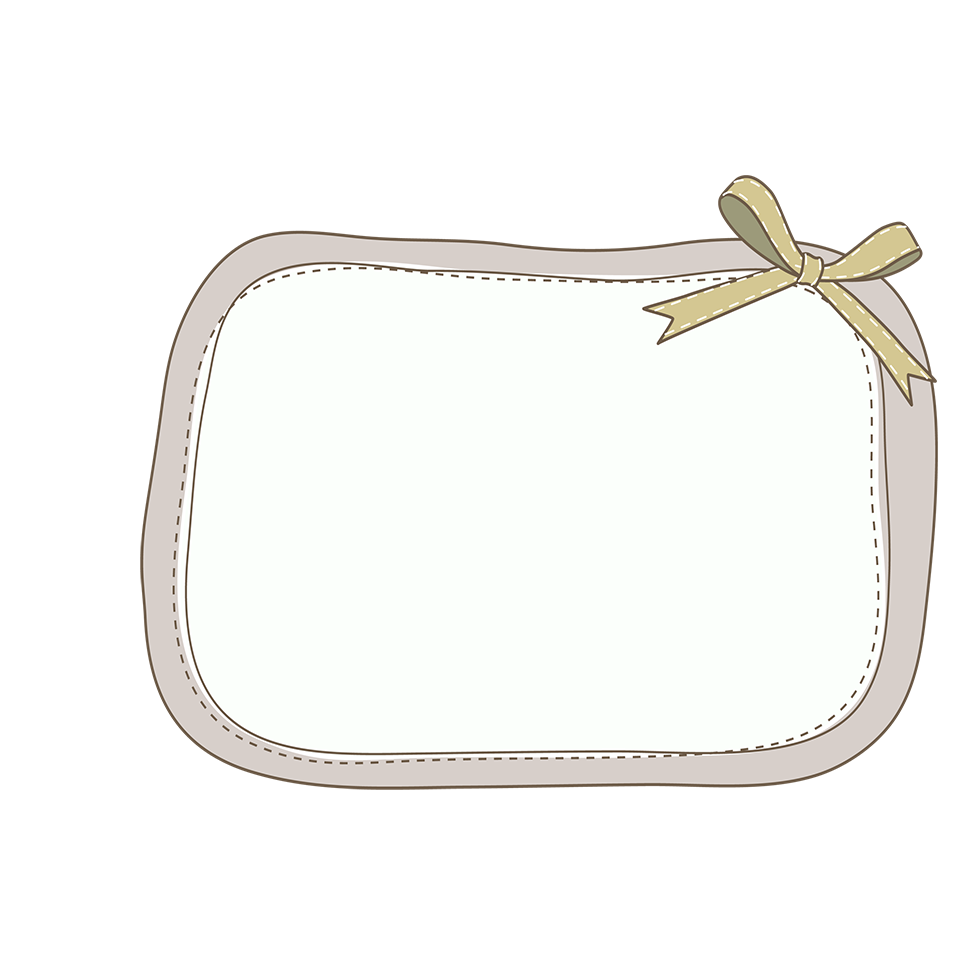 Luyện tập
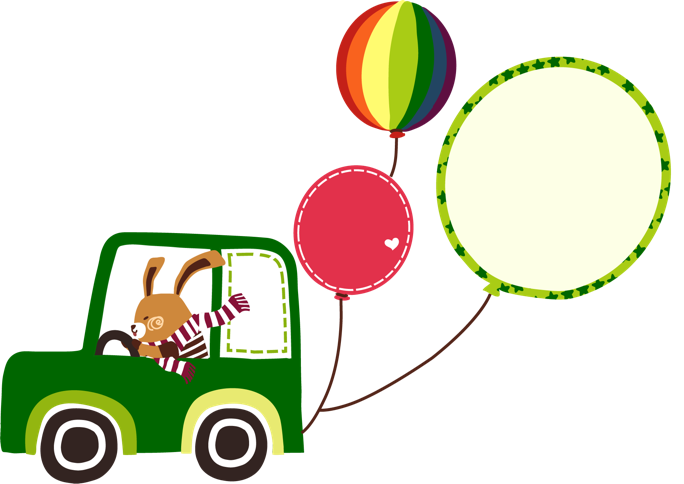 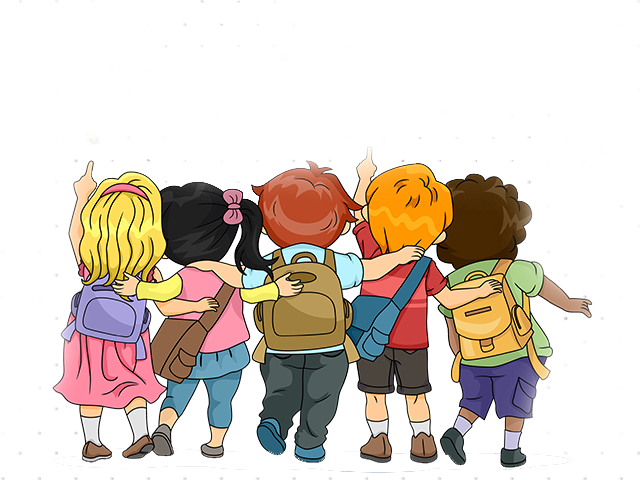 3
2
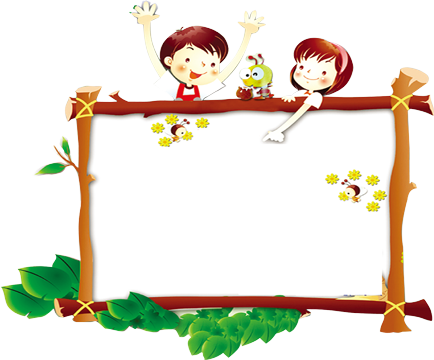 Giải lao
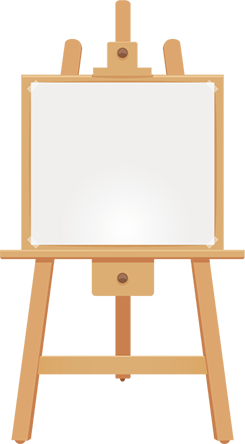 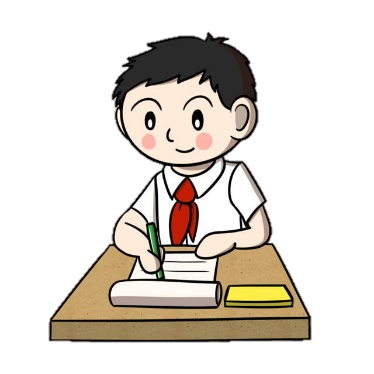 Chính tả
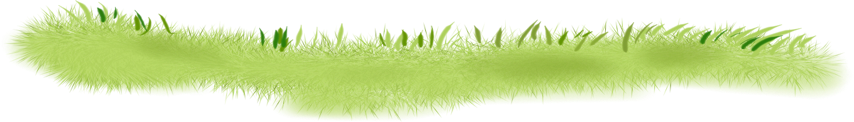 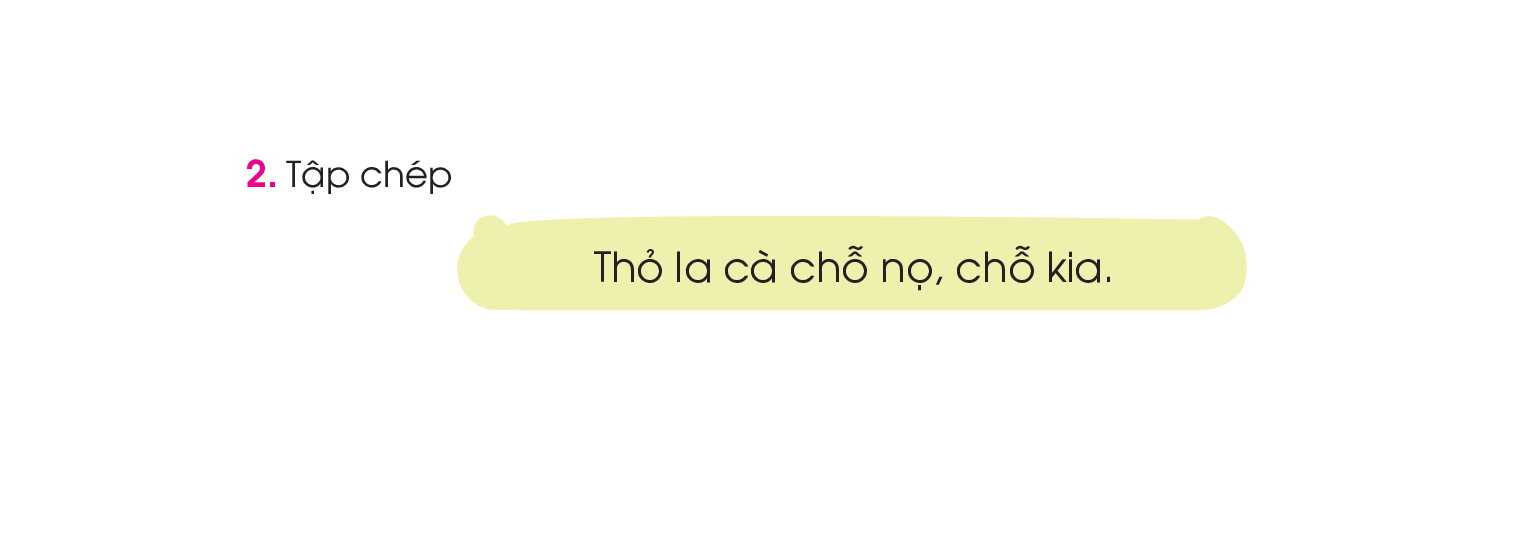 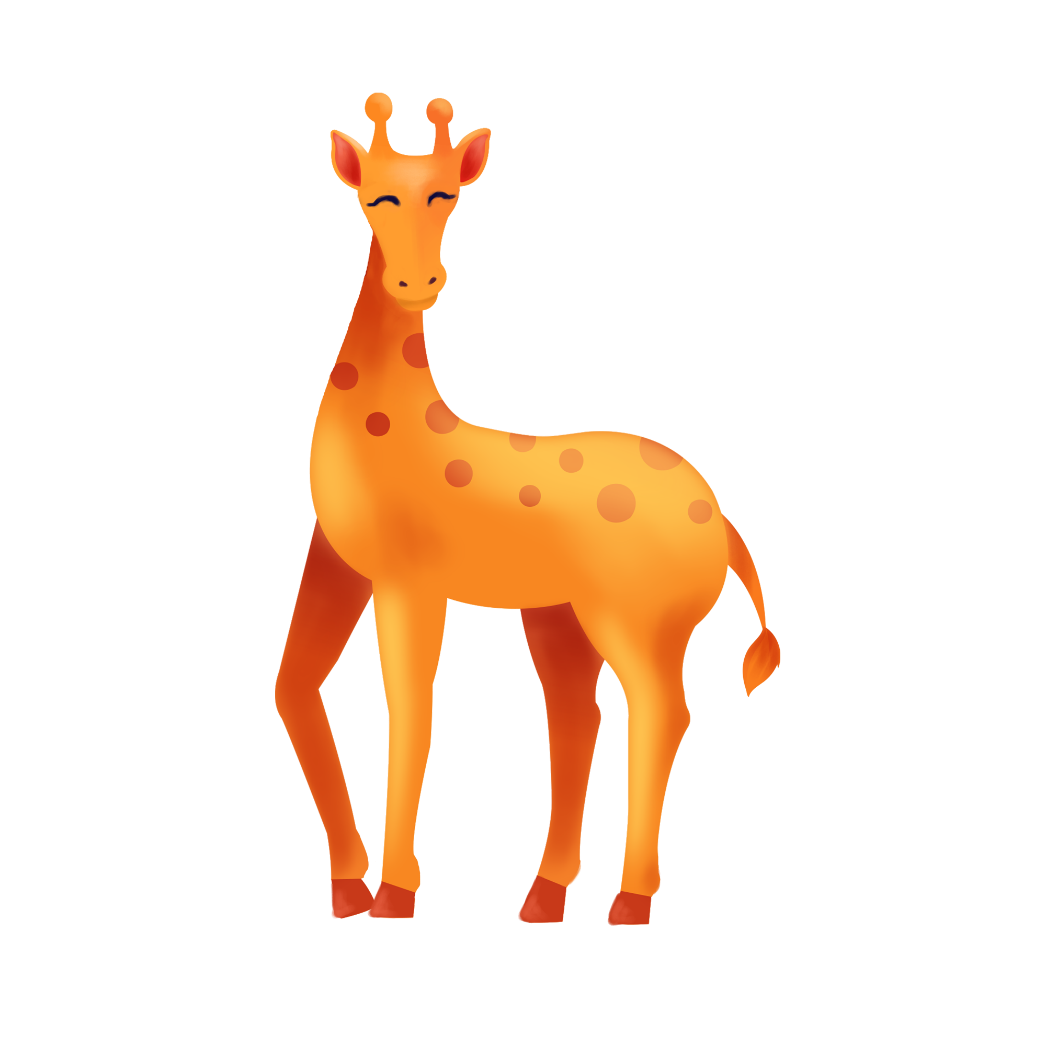